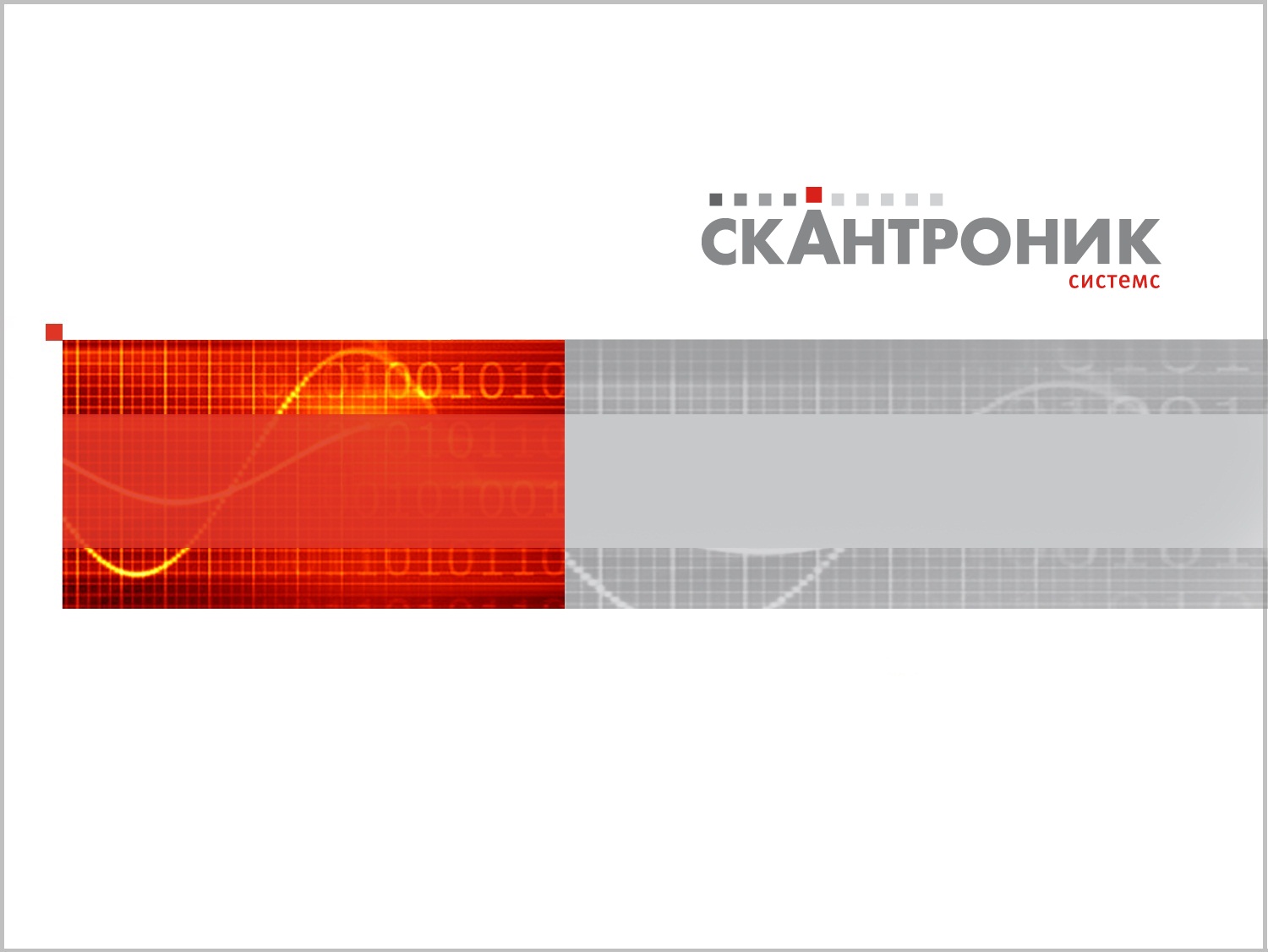 X-RAY  INSPECTION  SYSTEMS
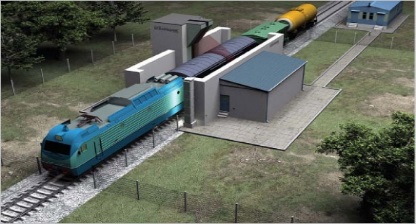 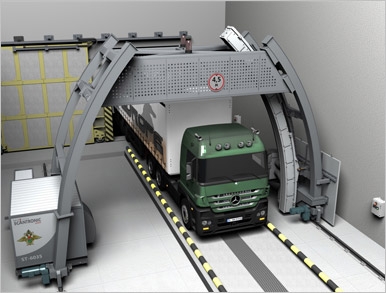 СТ-6035СТ-2630Т
ST-6035    ST-2630Т
MOSCOW, RUSSIA
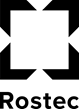 PRODUCT LINE OF «SCANTRONIC SYSTEMS»
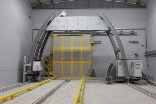 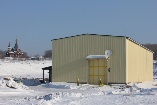 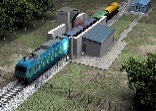 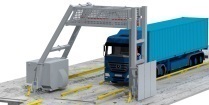 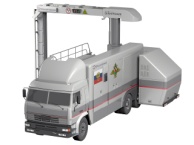 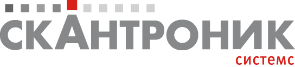 2
Inspection system SТ-6035
(ТУ 4276-001-68883689-2011)
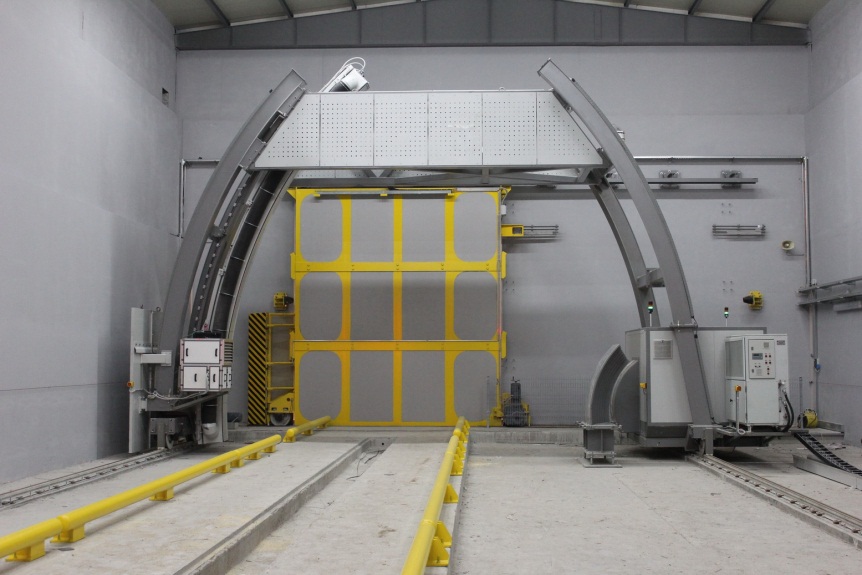 LLC Scantronic Systems created the x-ray inspection system for vehicles and sea containers ST-6035 that is deployed at the Russian State Border check-point Pogranichniy, Primorsky  Krai.

The Customer is “Federal Agency for the Development of the State Border Facilities of the Russian Federation (Rosgranitsa)”.

Due to its unique technical specifications the IS ST-6035 provides information about transported cargo without container opening and its manual inspection.
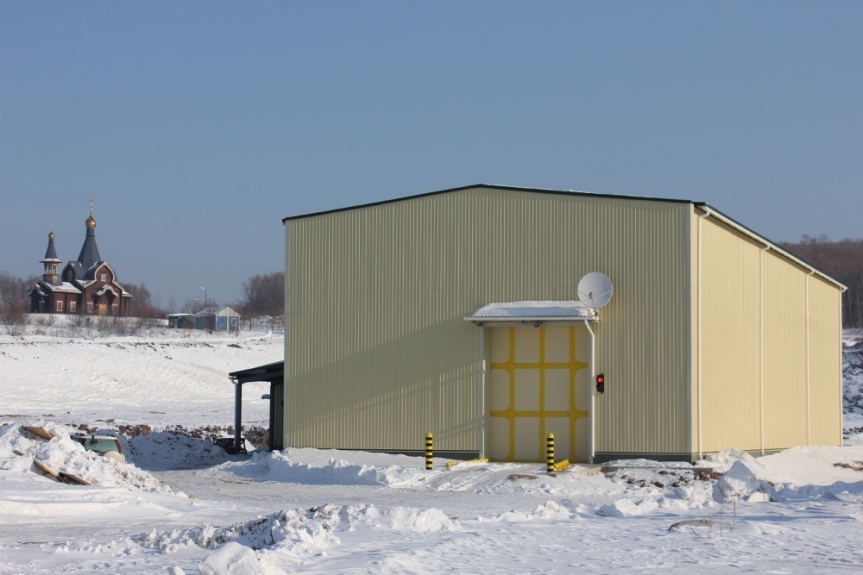 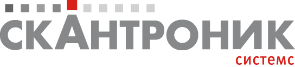 3
Inspection system ST-6035
The distinctive features of developed and deployed technological equipment are its principally new functional abilities in determination of physical structure of inspected cargo, which greatly facilitate work of operators and considerably raise effectiveness of inspection.

Basic components of the system: accelerator and detection system are developed on the base of production of Russian enterprises.

Using the IS ST-6035, a Customer gets a possibility to construct a distributed system of control and security, controlled from a common center, regardless of the remoteness of inspection points from each other. Obtained data is saved in a common database and can be used in the analytical work and for further training of operators.
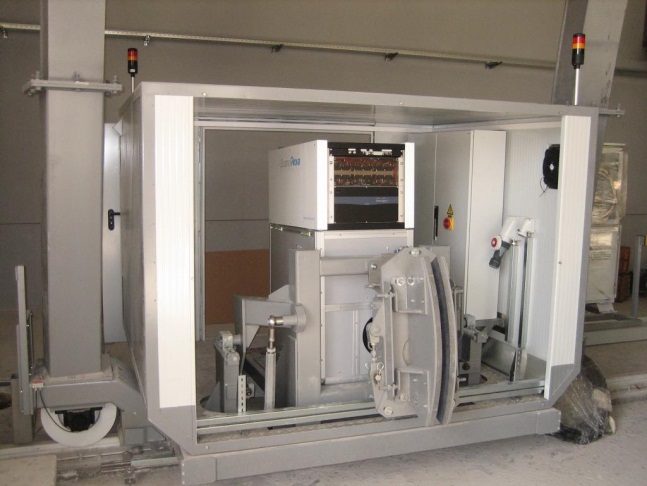 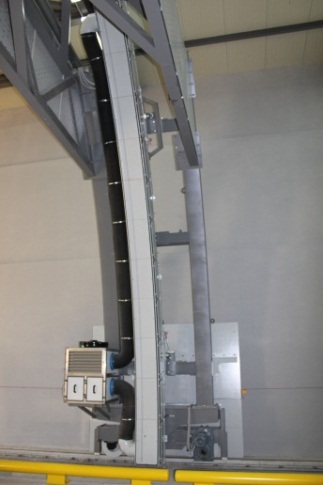 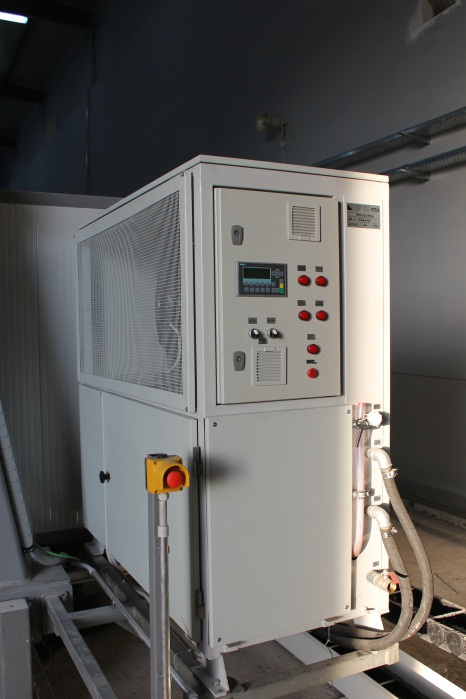 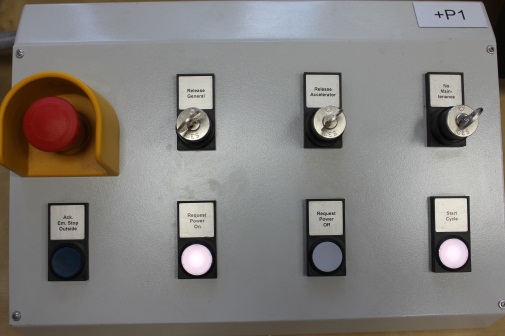 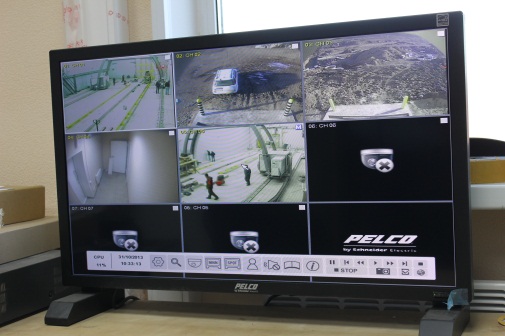 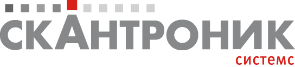 4
Results of ST-6035 test at State Border vehicle check-point «Pogranichniy» with participation of the State Customer
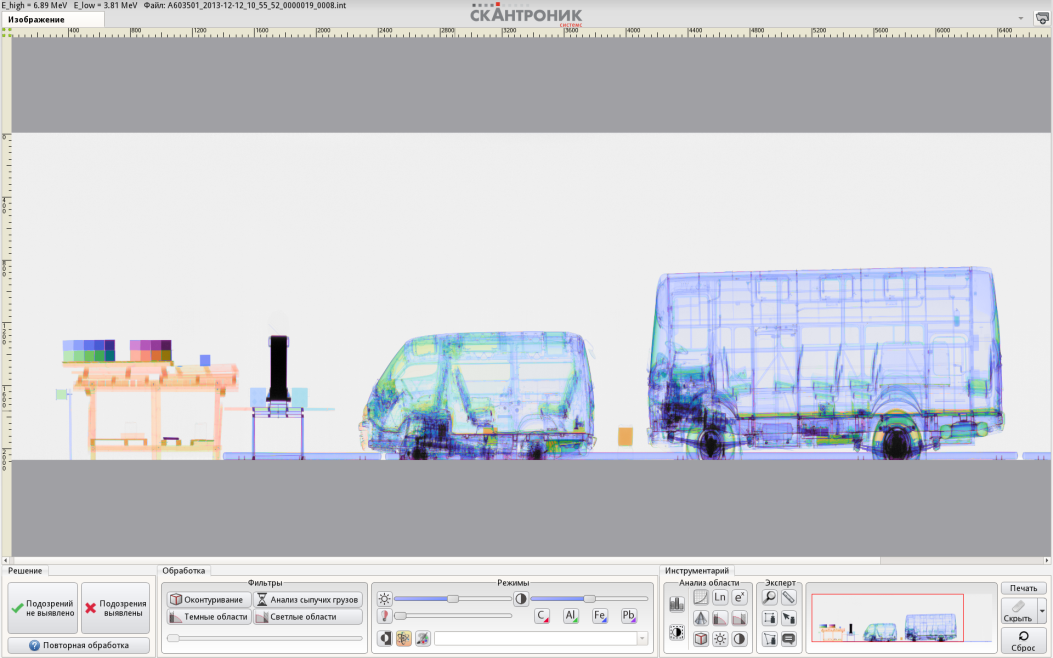 High penetration in steel  – 400 mm

High contrast sensitivity - 0.5% 

Wire detection – 0.5 mm

Precise discrimination of  groups  of materials by their effective atomic number (±1 for Zeff)

Identification of group of heavy metals (gold, platinum, etc.)

Evaluation of cargo weight in whole and its component parts with accuracy no worse 10%
Organics 1<Z<10
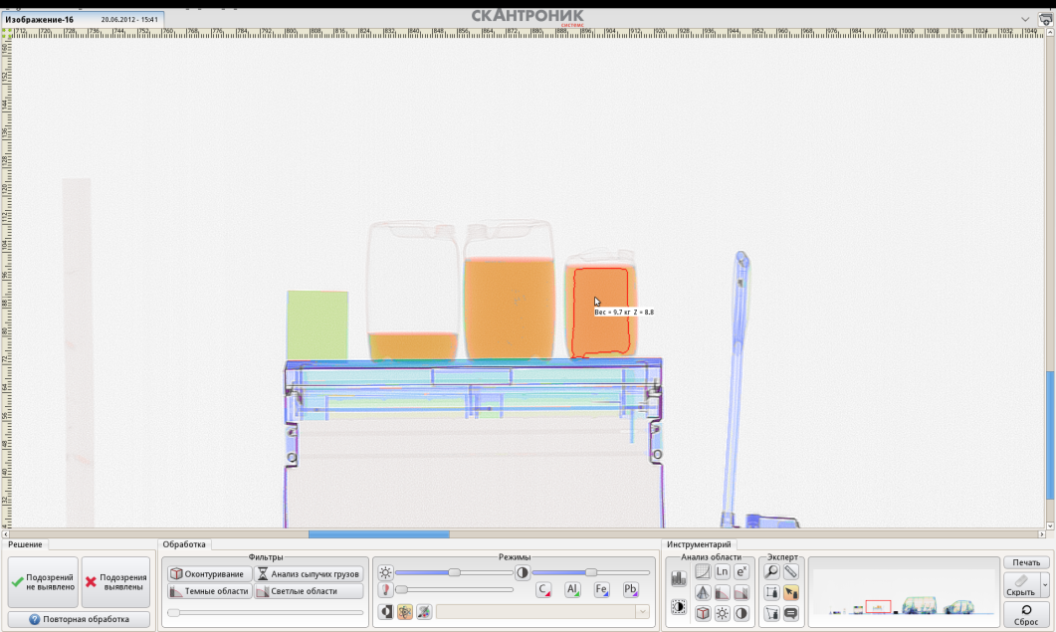 Light metals/minerals 10<Z<20
Metals  20<Z<50
Heavy metals Z>50
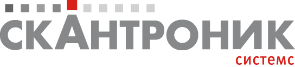 5
Basic parameters of ST-6035
Inspection system ST-6035 represents itself a complex of principally new scientific and technical solutions, which allows to realize discrimination of 4 groups of materials by their atomic numbers (with accuracy ±1 for Z≤30), and also weight evaluation of cargo and separate objects with error no worse 10%.
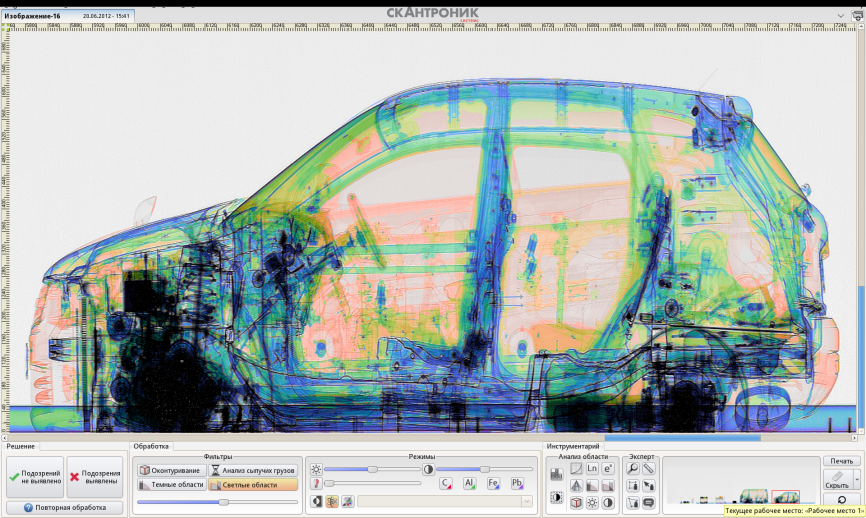 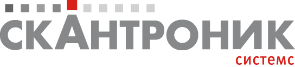 6
Software complex of ST-6035
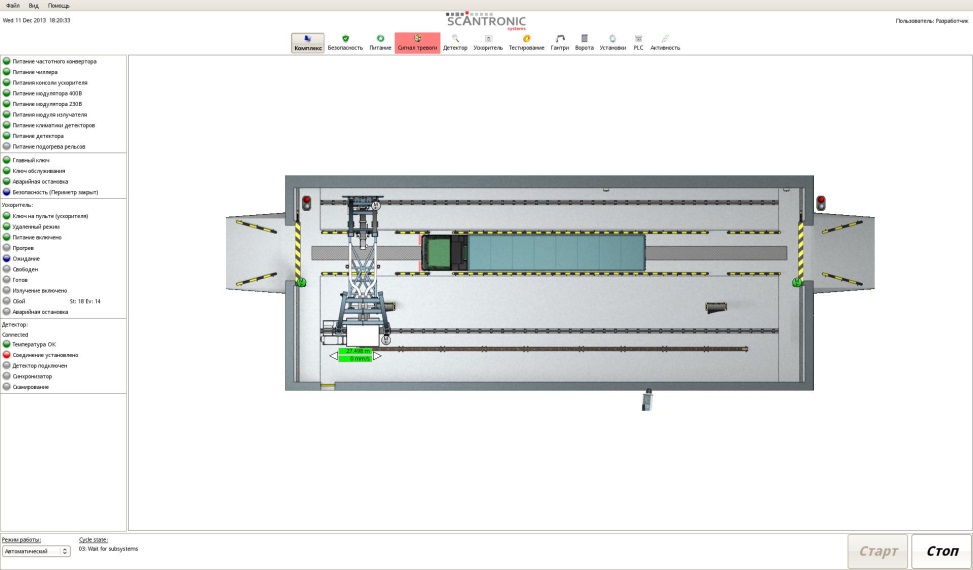 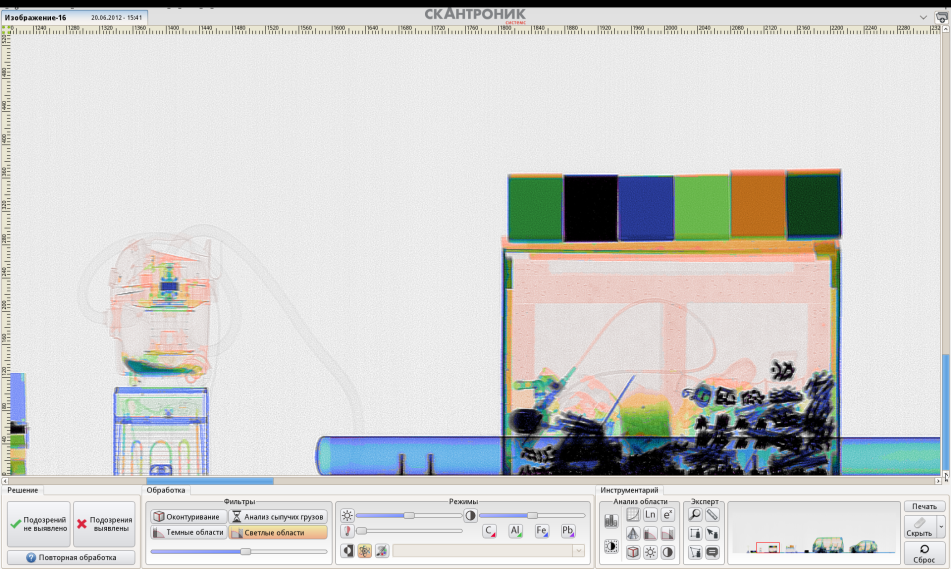 Software is developed on the base of domestic version of OS Linux, taken as the base for national software platform. Functionality of the software complex was created with regard of specialist’s recommendations of the Russian Customs Academy and the Federal Customs Service of the Russian Federation that has allowed to develop user-friendly interfaces and maximally automated operator workstation.
During the software complex development there were used modern web-technologies that provided a Customer  with ability of remote access to the system for its effective control and monitoring .
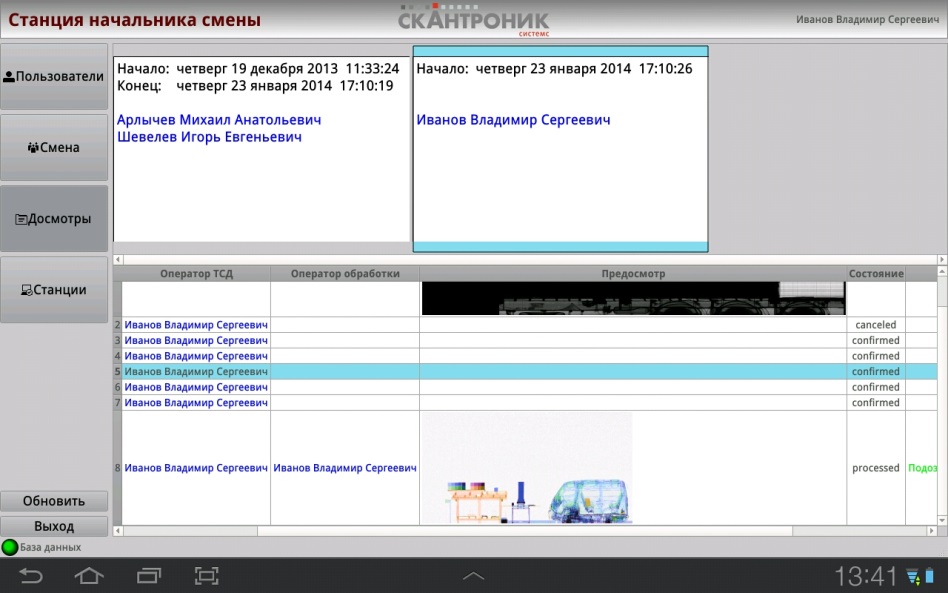 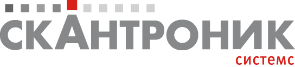 7
Inspection system for freight train cars ST-2630Т 
(ТУ 4276-002-68883689-2012)
Due to innovative and approved technical solutions and technologies LLC «Scantronic systems» can propose to a Customer the train inspection system ST-2630T with wide range of abilities for fast and high quality inspection of cargo at high speed of train moving (up to 70 km/hour), which is achieved by using in the system of a domestic electron accelerator УЭЛР-6-1-Д-4-03 with pulse repetition rate up to 2000 Hz.
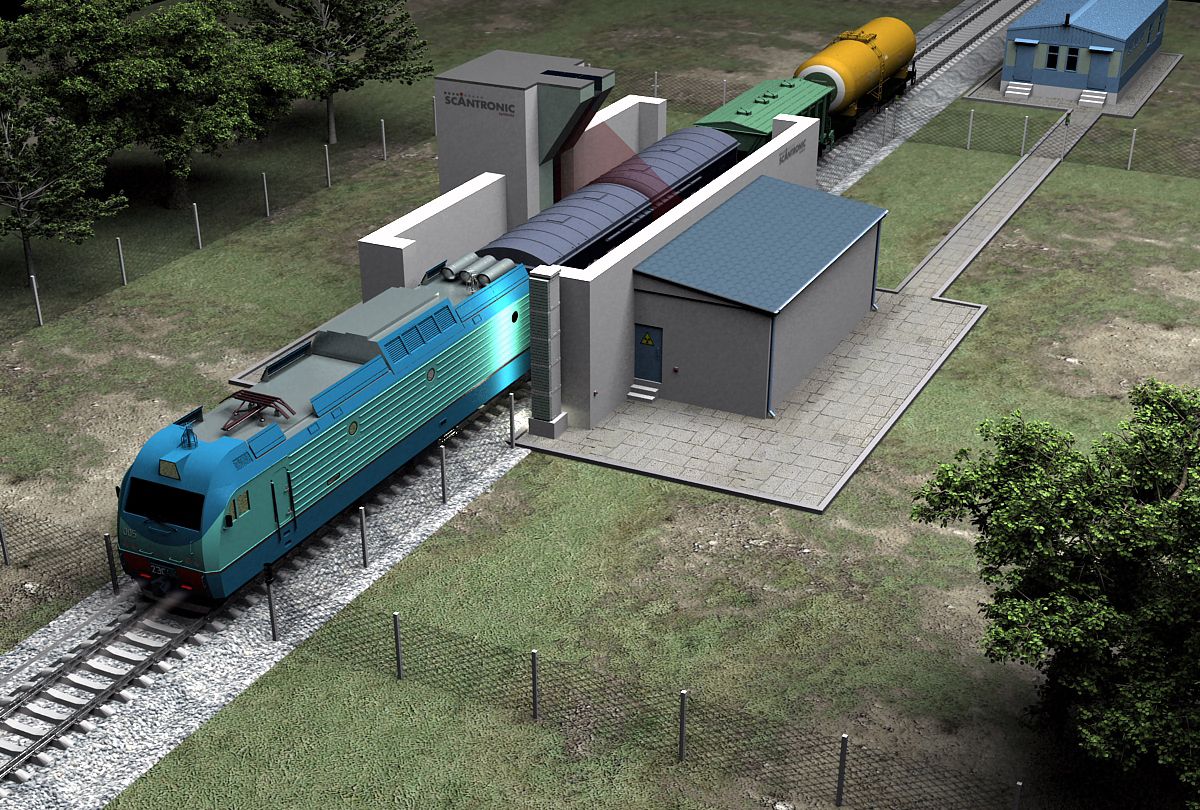 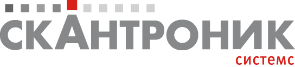 8
Train inspection system ST-2630Т
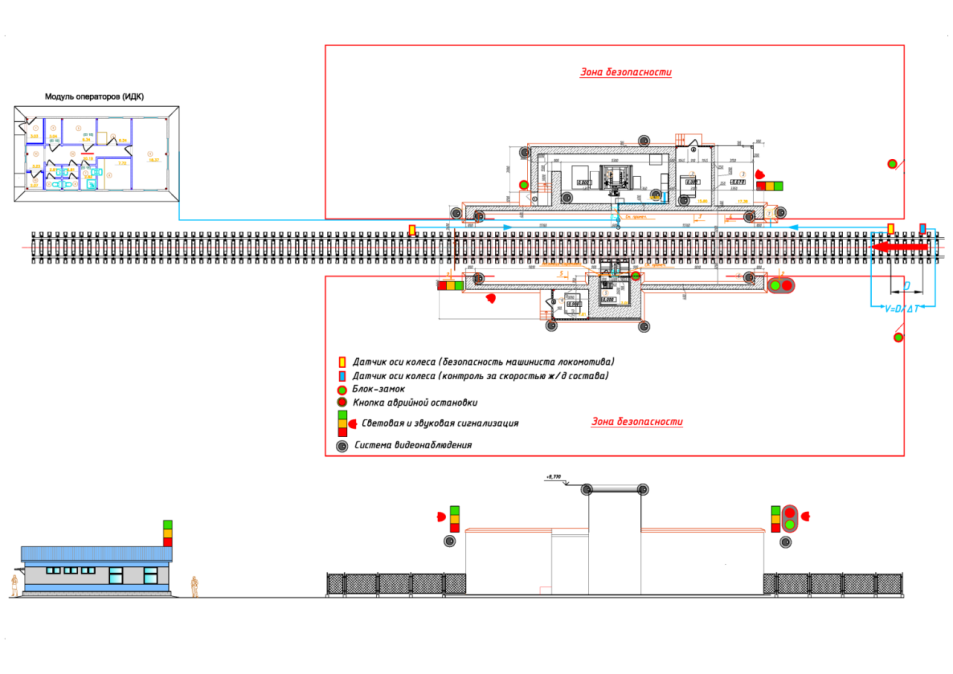 Usage in ST-2630 of an optical line-scan camera also allows receiving photo images of train cars and their matching with corresponding radioscopic images, what considerably facilitates work of operators of image analysis. 

In the automatic system the special sensors are applied that provide radiation  safety and fragmentation of X-ray images of separate train cars, their scaling and saving in the database.

The concept of ST-2630Т implies a possibility of its remote allocation and its operation in automatic mode with integration into the IT-infrastructure of a Customer. That implicates allocation of the technological equipment on a railway span, and processing of received information on a railway station or in the Customer offices.
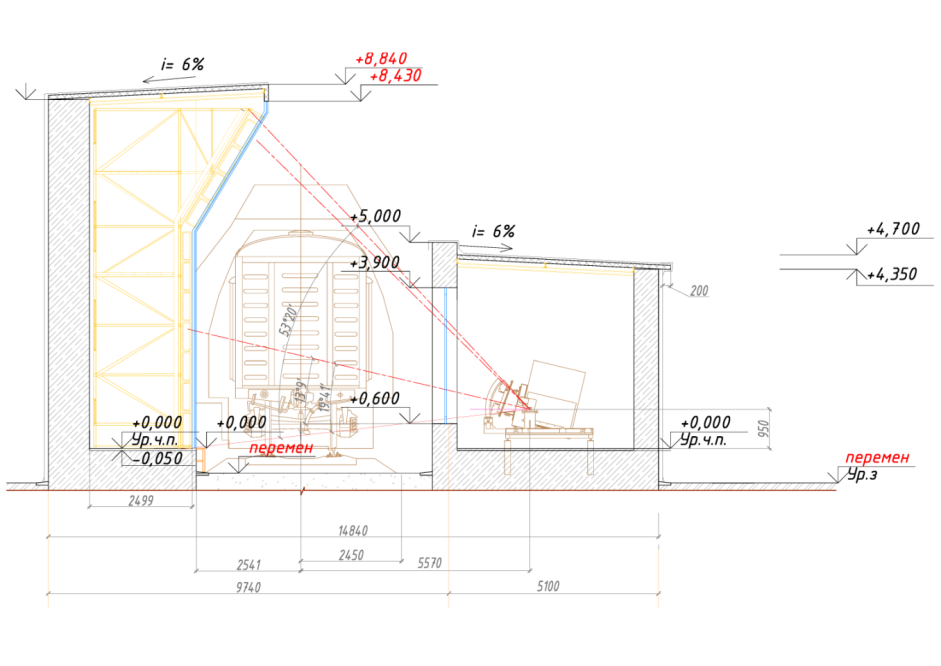 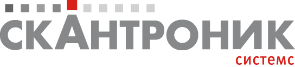 9
Basic parameters of ST-2630Т
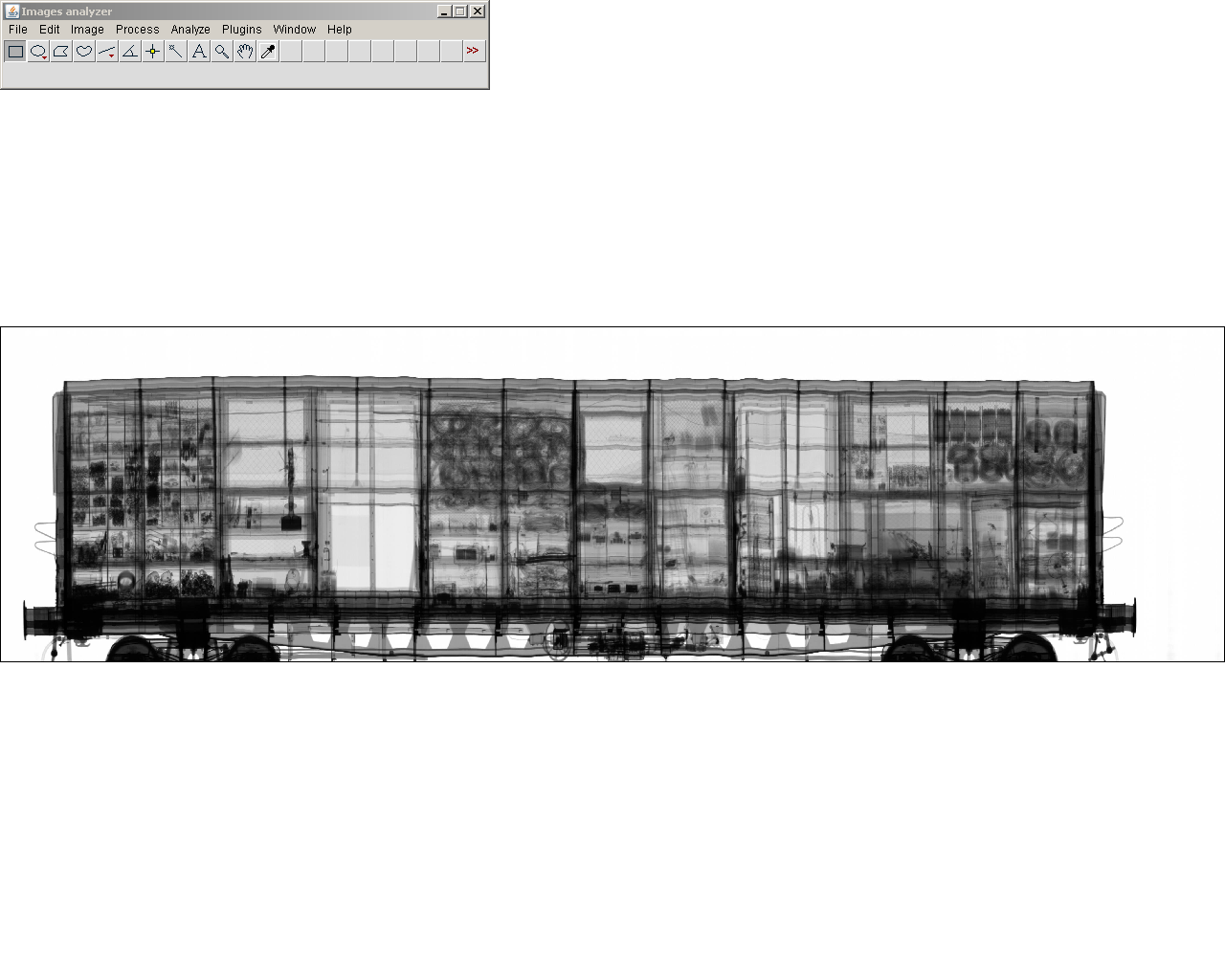 Usage in the system a radiation source with energy modulation altogether with a special calibration device allows discrimination of at least 4 groups of materials by effective atomic number and mass evaluation of cargo in whole and its separate parts with accuracy no worse 10%.
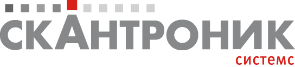 10
«Light» IS ST-2630 
(ТУ 4276-008-68883689-2014)
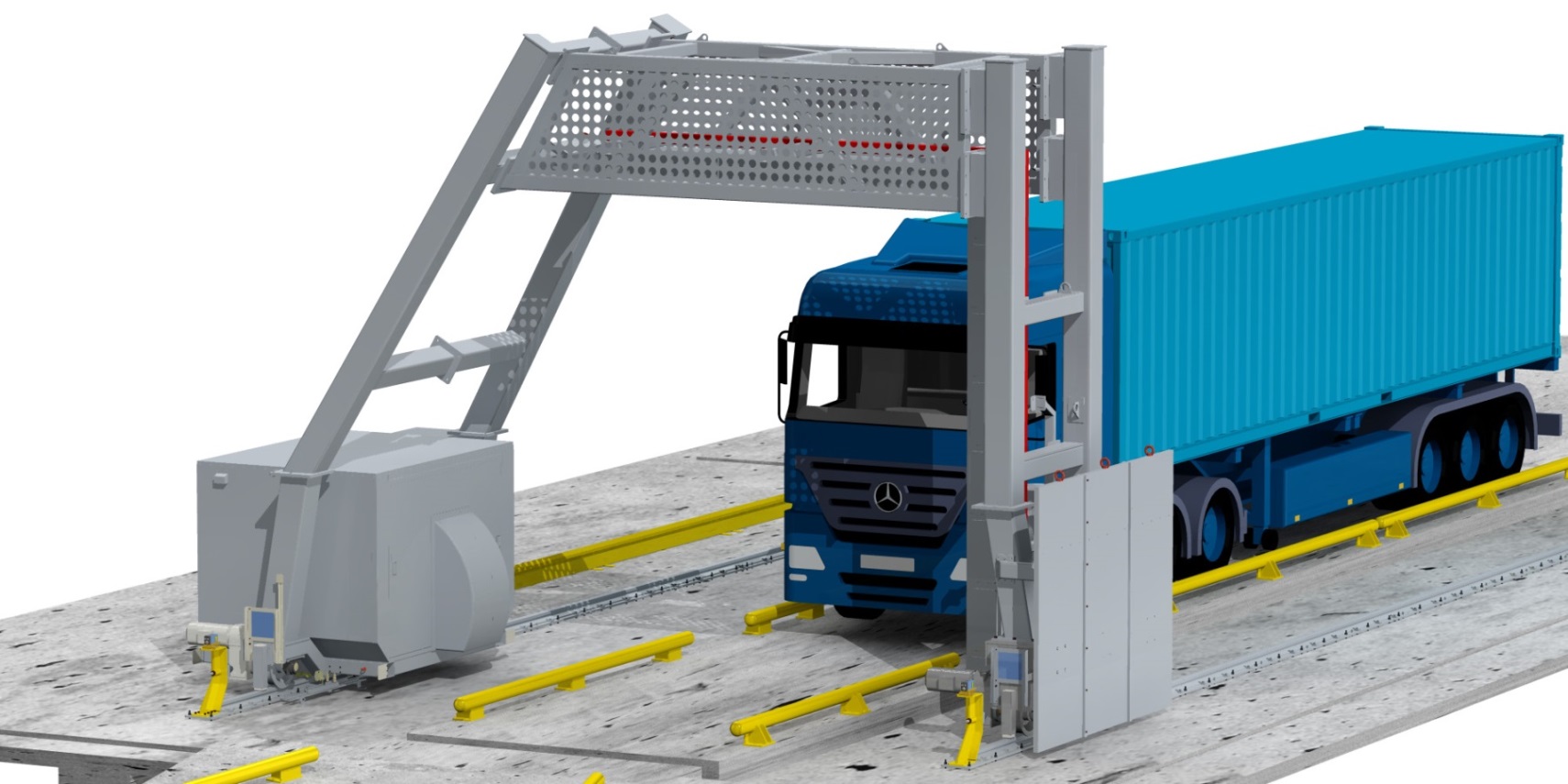 Due to innovative and approved technical solutions and technologies LLC «Scantronic systems» can propose to a Customer a lightweight version of inspection system for vehicles ST-2630 with wide range of abilities for fast and effective cargo inspection at check-points. That is achieved by  usage in the system a domestic linear accelerator with energies 6/3.5 МэВ with optimized radiophysical performances. The system does not require a radiation-protective construction and can be allocated in an easy erected building of sandwich-panels.
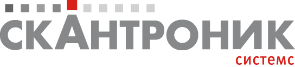 11
Basic specifications of IS ST-2630
Inspection system ST-2630 represents itself a complex of principally new scientific and technical solutions, which allows to realize reliable discrimination of 4 groups of materials by their atomic numbers, and also weight evaluation of cargo and separate objects with error no worse 10%.
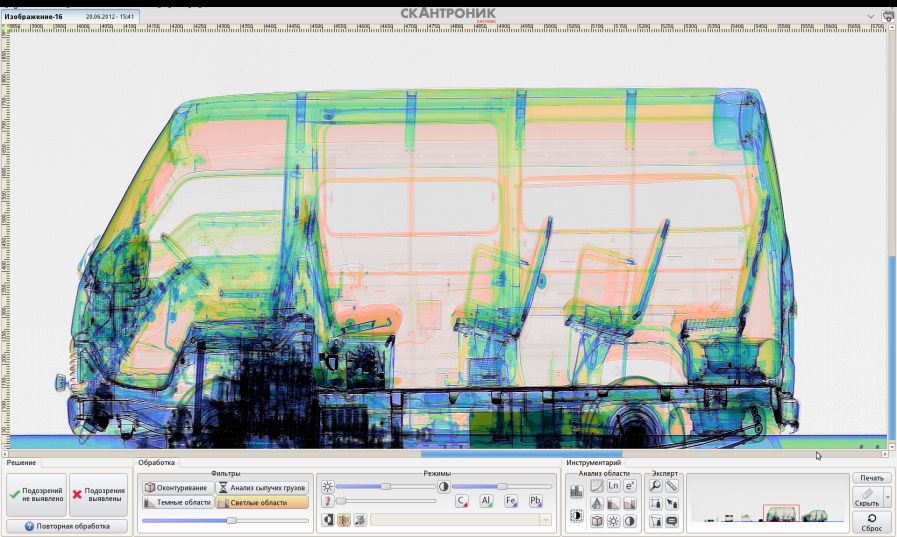 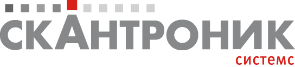 12
Mobile inspection system ST-2630M
ST-2630M
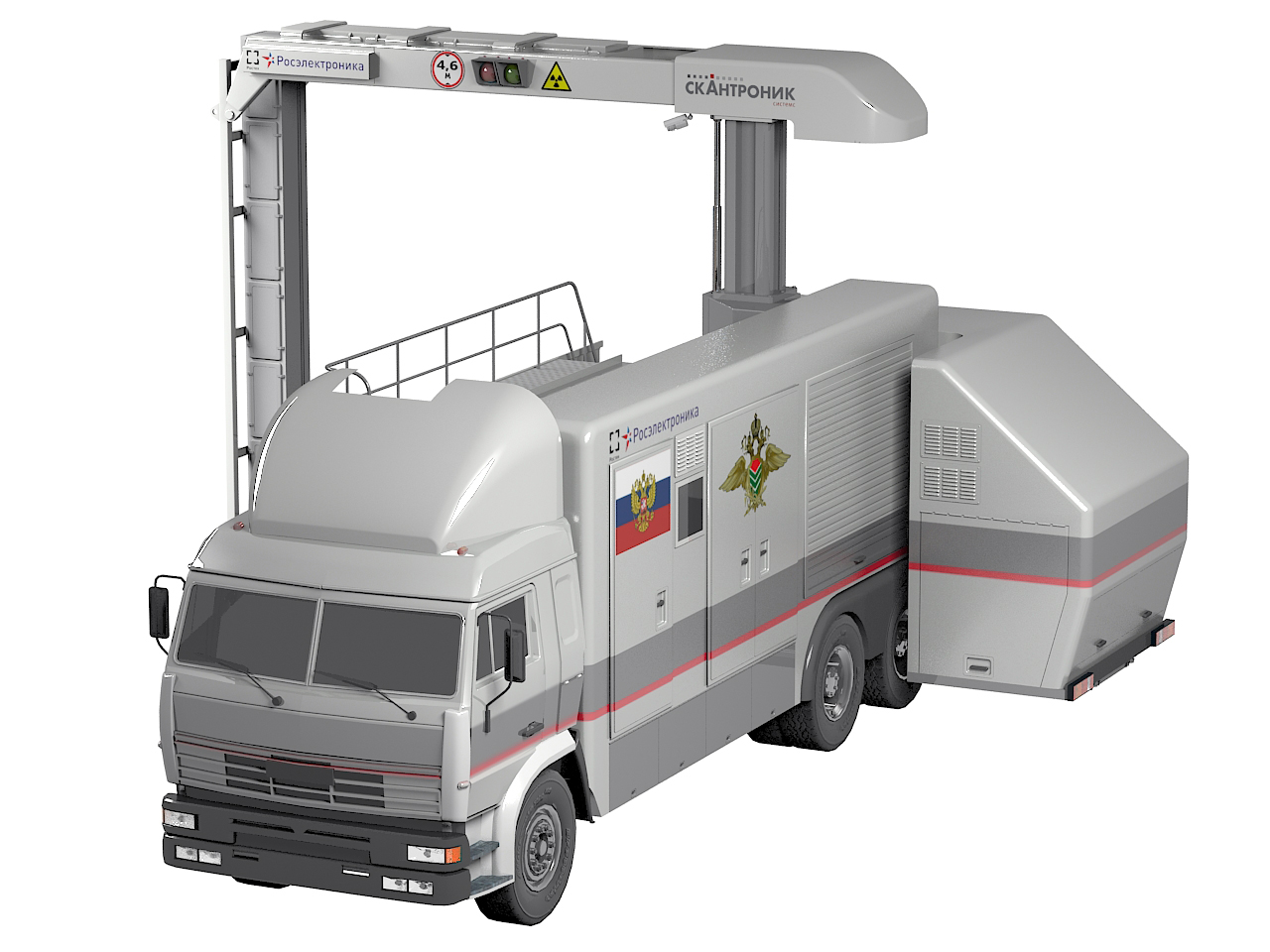 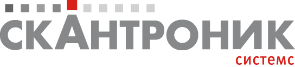 13
Basic specifications of IS ST-2630 M
Mobile inspection system ST-2630M represents itself a complex of principally new scientific and technical solutions, which allows to realize reliable discrimination of 4 groups of materials by their atomic numbers, and also weight evaluation of cargo and separate objects with error no worse 10%.
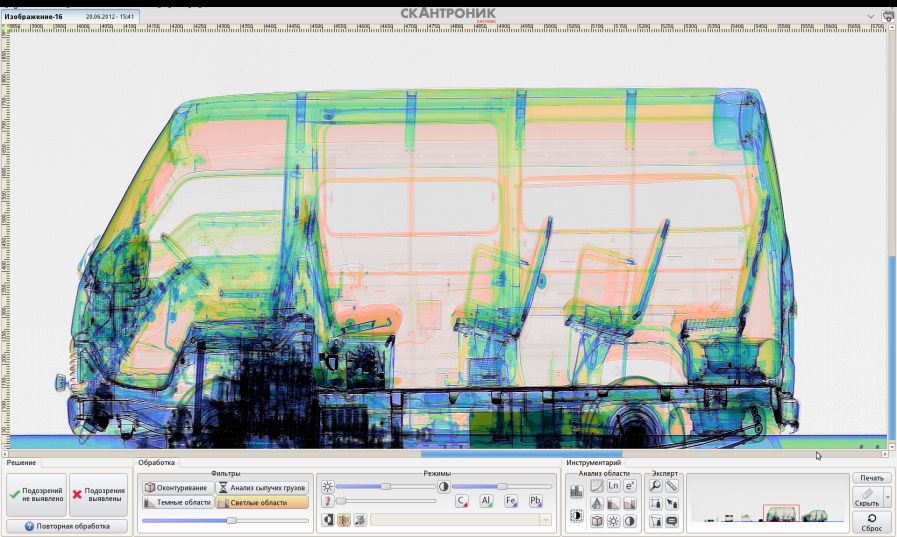 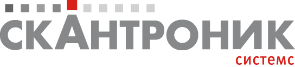 14
Comparative analysis of systems for vehicle inspection
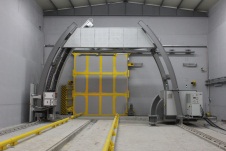 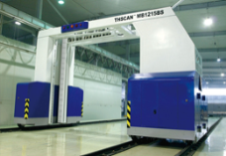 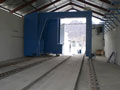 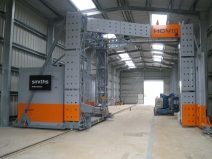 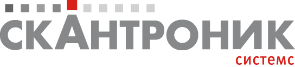 15
Thank you for attention
LLC Scantronic Systems headquarters E-mail.: info@scantronicsystems.com
Roshinsky proyezd, b. 19, Moscow, 115191, Russia
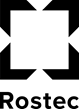 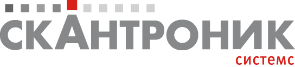 16